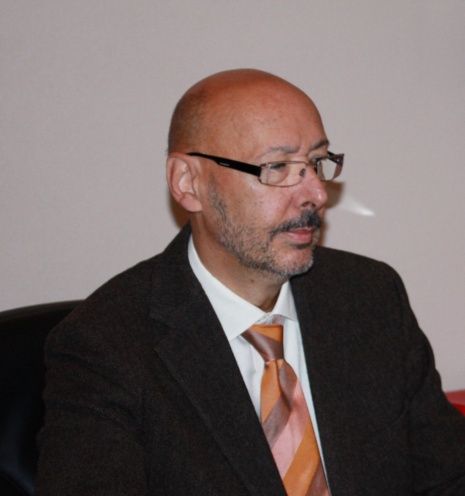 Курашвили Владимир Алексеевич - доктор медицинских наук, профессор, Действительный член Российской и Европейской академии естественных наук.
«Лучшим допингом на сегодняшний день является интеллект спортивного нутрициолога»
Наука о спортивном питании (sport nutrition science), которая является составной частью клинической нутрициологии 

 занимается всеми аспектами влияния пищи (питания) и ее компонентов (нутриентов) на жизнь и здоровье человека, активно занимающегося спортом, 

адаптацией режима (рациона) питания к меняющимся условиям повседневной жизни, тренировок и соревнований для максимального повышения физической готовности, а также процессы, посредством которых организм спортсмена потребляет, абсорбирует, транспортирует, утилизирует и выделяет все  компоненты диеты.
ПРАВИЛЬНОЕ ПИТАНИЕ – ЗАЛОГ СПОРТИВНОЙ ФОРМЫ
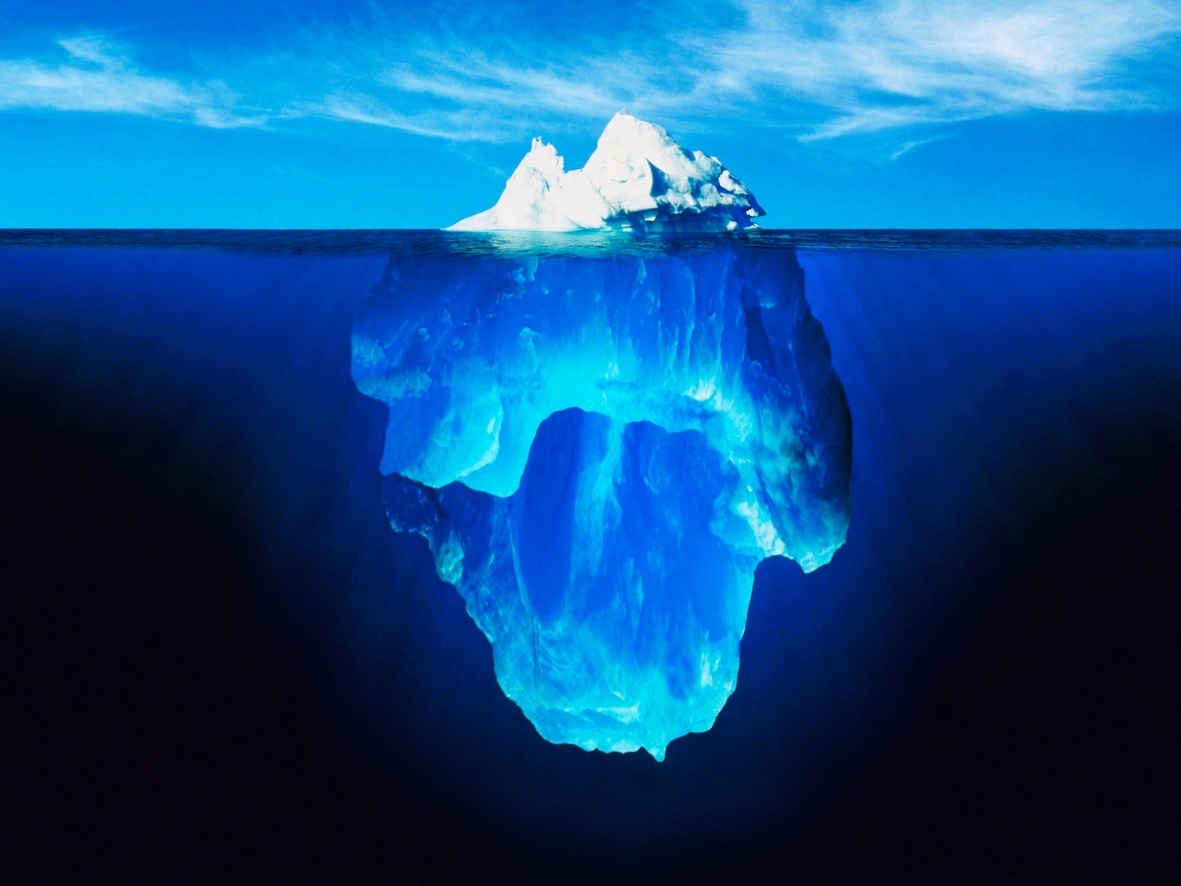 ТРЕНИРОВКА
ВОССТАНОВЛЕНИЕ
ПИТАНИЕ
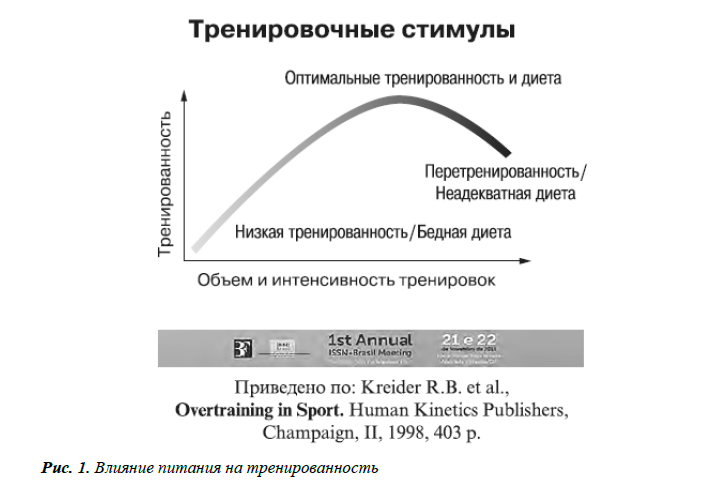 ИССЛЕДОВАНИЕ ЭНЕРГОТРАТ ДЕТЕЙ -САМБИСТОВ 2017
ГАНДБОЛ
СОСТАВ РАЦИОНА СПОРТСМЕНА
1 часть - примерно 2000-2500-3000ккал - базовая энергоценность рациона : первое, второе, салат и компот
2 часть - примерно 1000-1500ккал
высокоэнергетическая еда: орехи, сухофрукты, мёд, зерновые экструзионные продукты, фруктовые соки…..

3 часть - примерно 1000ккал – функциональное питание: гейнер, ВСАА, изотоник…..
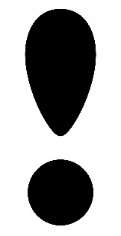 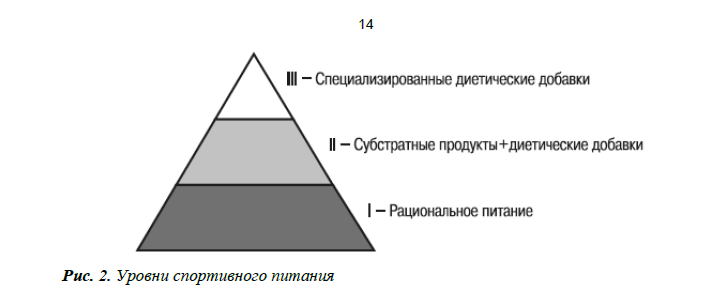 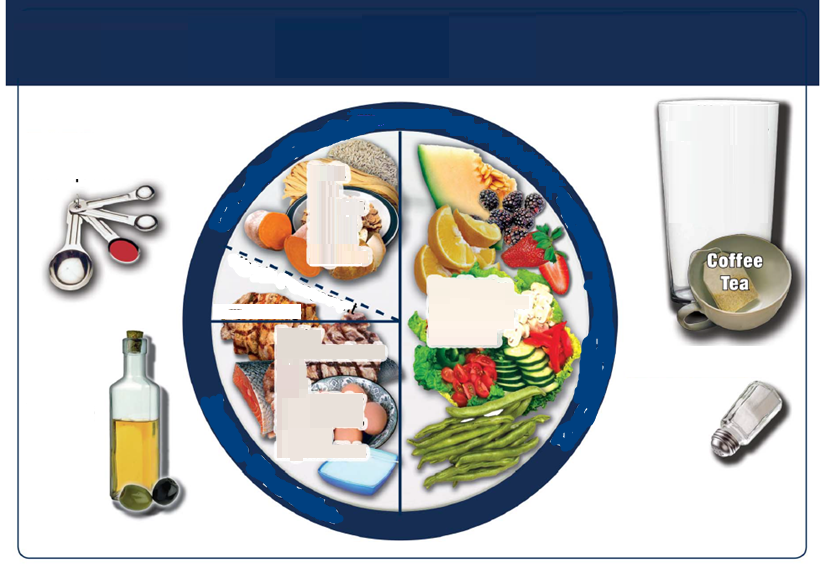 ЛЕГКАЯ ТРЕНИРОВКА/КОНТРОЛЬ ВЕСА
Цельное зерно
Вода
Молочка 
Напитки
Свежевыжатые соки
Компот
Жиры
1 ч.л.
Фрукты
Лапша
Рис
Картошка
Хлопья
Хлеб
Бобовые
Сырые овощи
Приготовленные овощи
Овощные супы
Свежие фрукты
контроль веса
Легкая тренировка
Птица 
Говядина/ягненок
Рыба 
Яйца 
Нежирная мол
Соя (тофу)
Бобы/орехи
Авокадо 
Масло 
Орехи
Сыр 
Семечки
сливочное  масло
Приправы 
Соль/перец
Травы 
Специи
Уксус
Сальса
Горчица
кетчуп
Овощи
Нежирный белок
Легкий день может включать в себя только легкую тренировку или снижение веса, если нет необходимости загружаться для соревнования энергией и питательными веществами. Прием пищи может также применяться к спортсменам, пытающимся сбросить вес, и спортсменам, занимающимся спортом, требующим меньшего количества энергии (калорий) в зависимости от характера своего вида спорта.
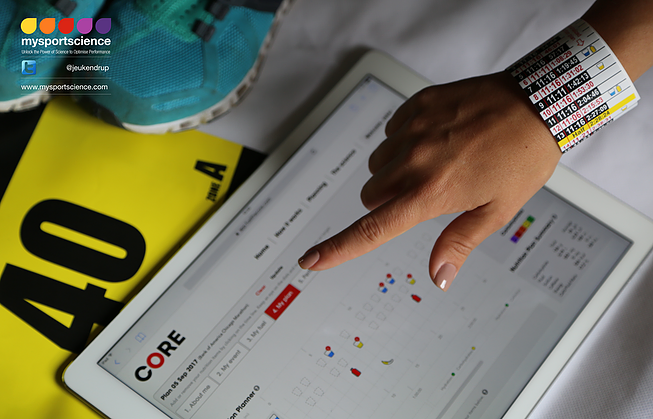 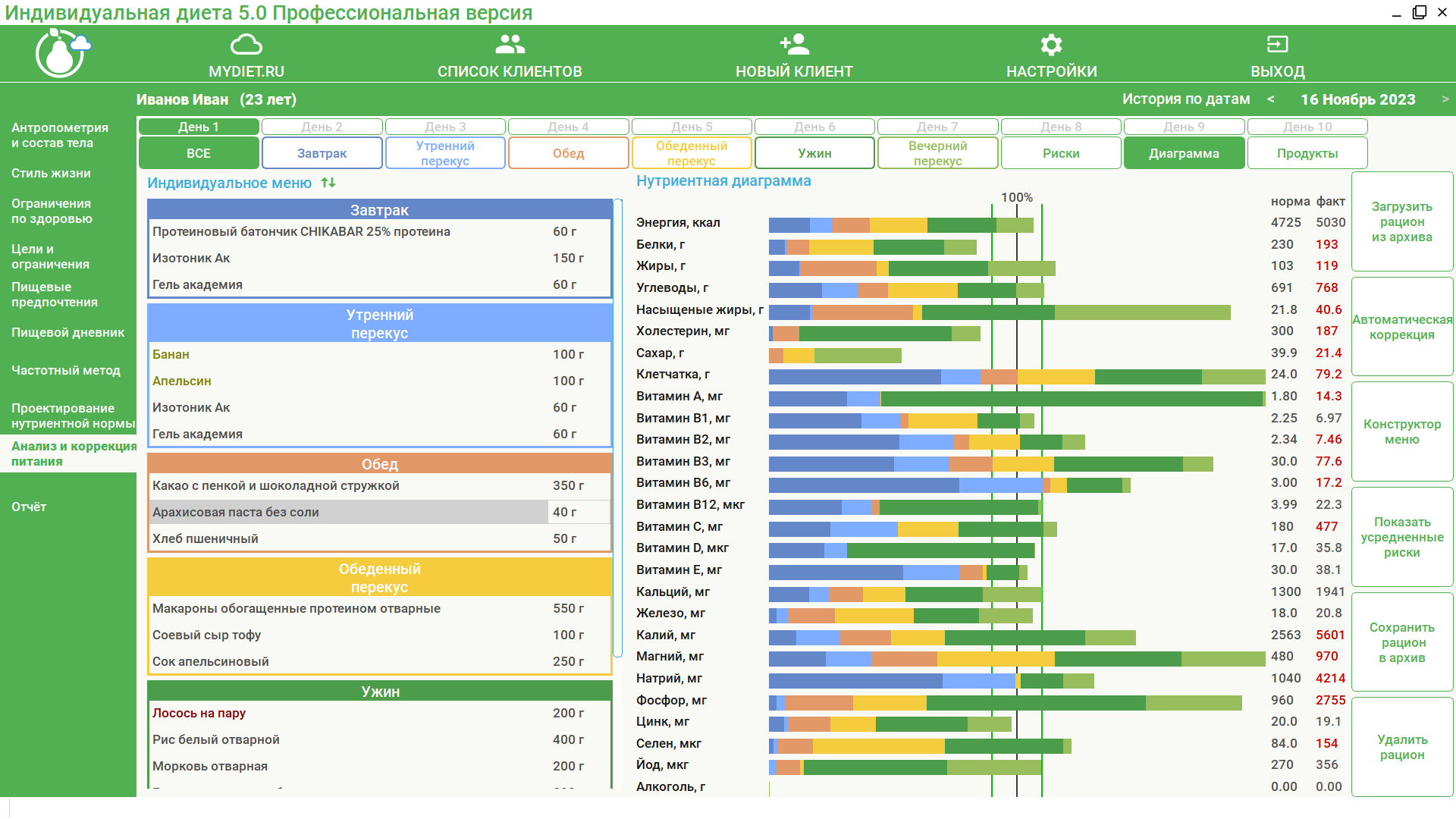 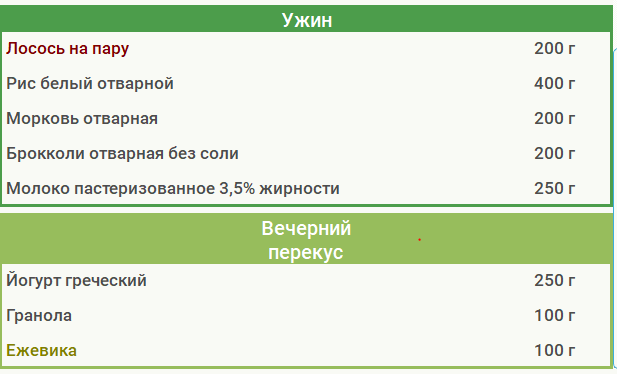 АНАЛИТИКА
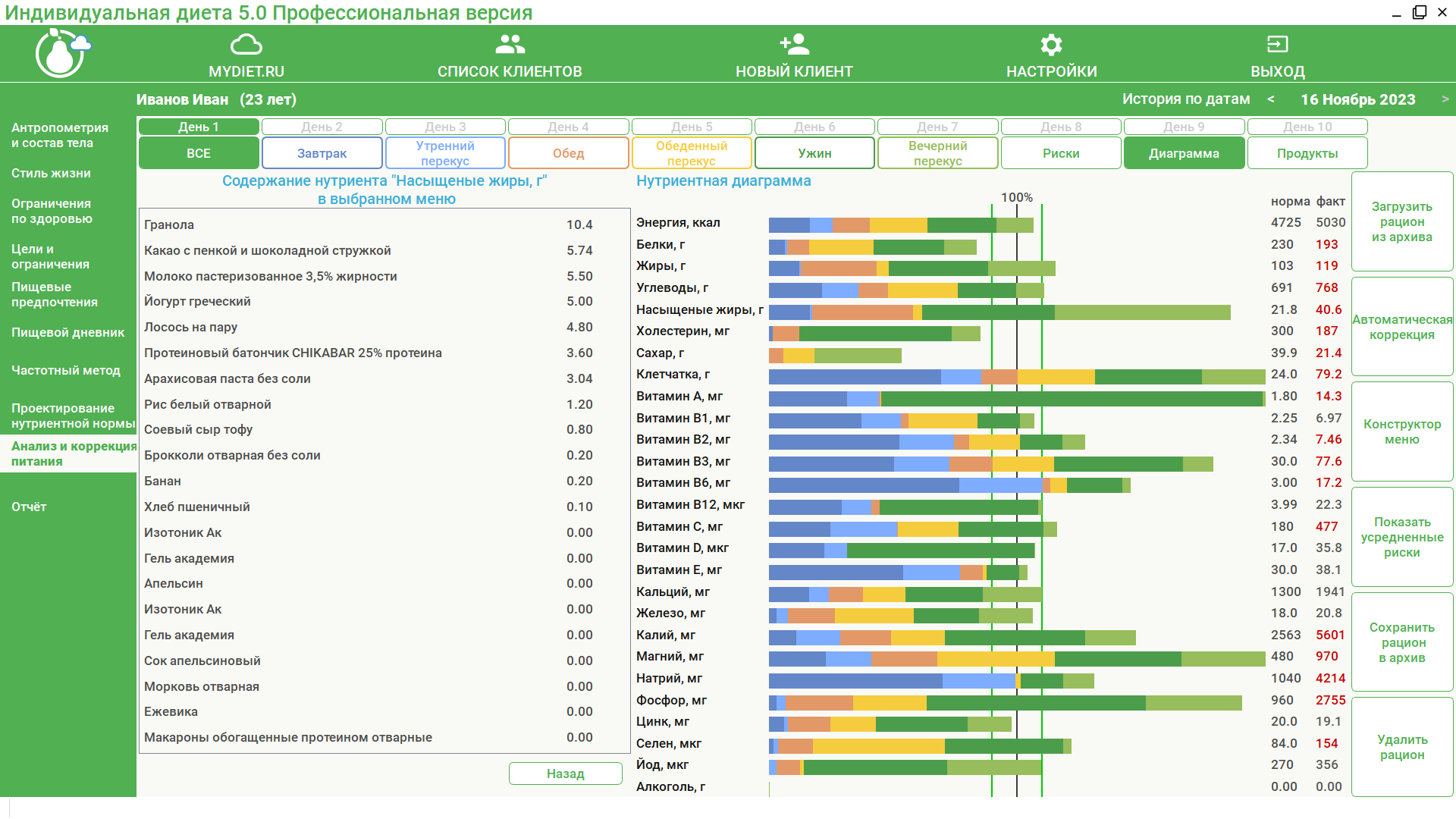 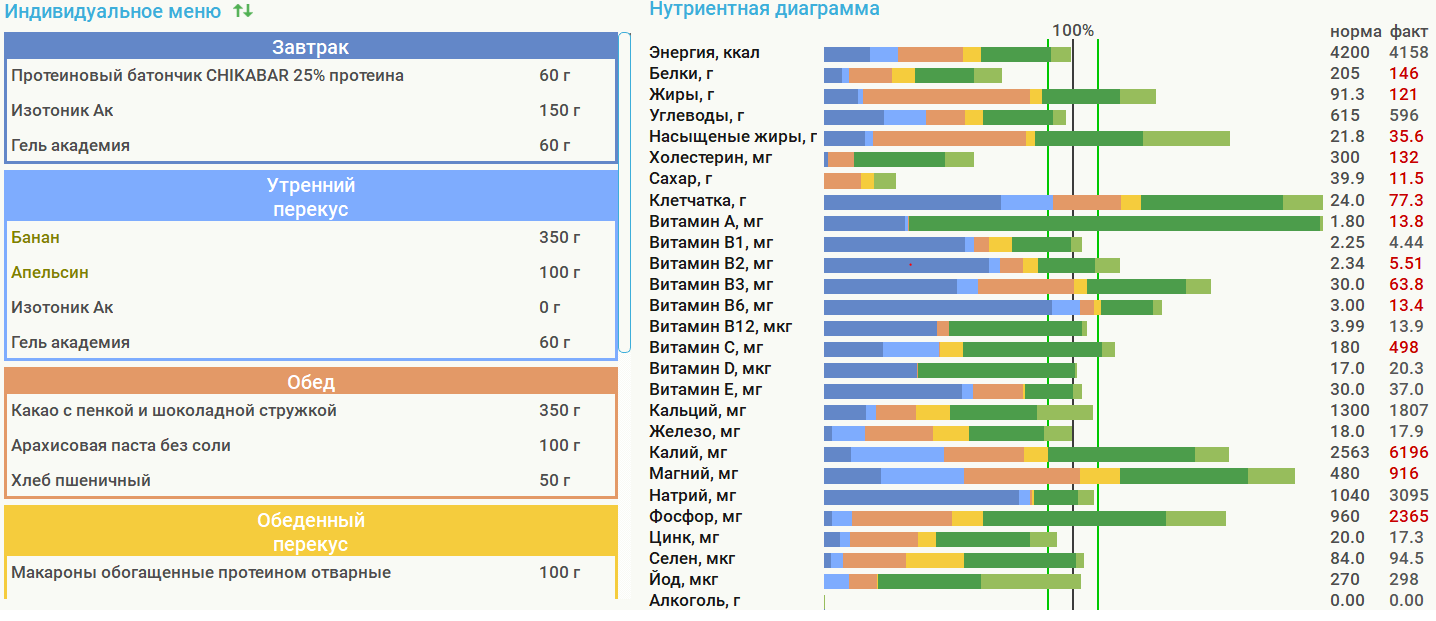 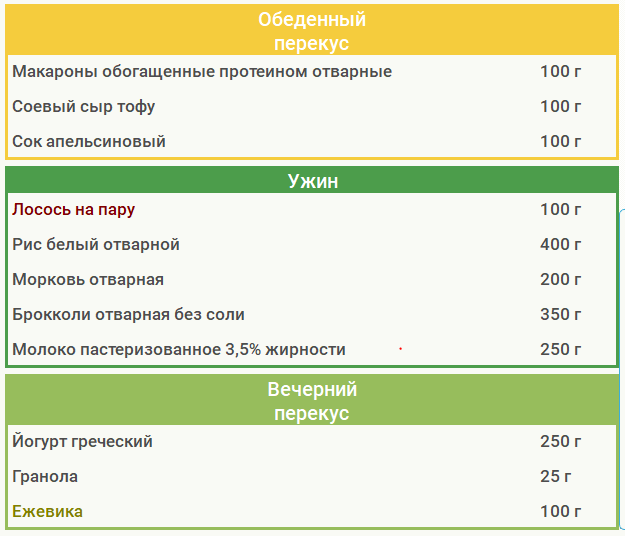 ПРИМЕНЕНИЕ ШАБЛОНА ДЛЯ ДРУГОГО СПОРТСМЕНА
ПРИМЕР
НЕ ПЕРЕЕДАТЬ, ПО НЕМНОГУ!
ПИТЬ ЖИДКОСТЬ ПО ОЩУЩЕНИЮ
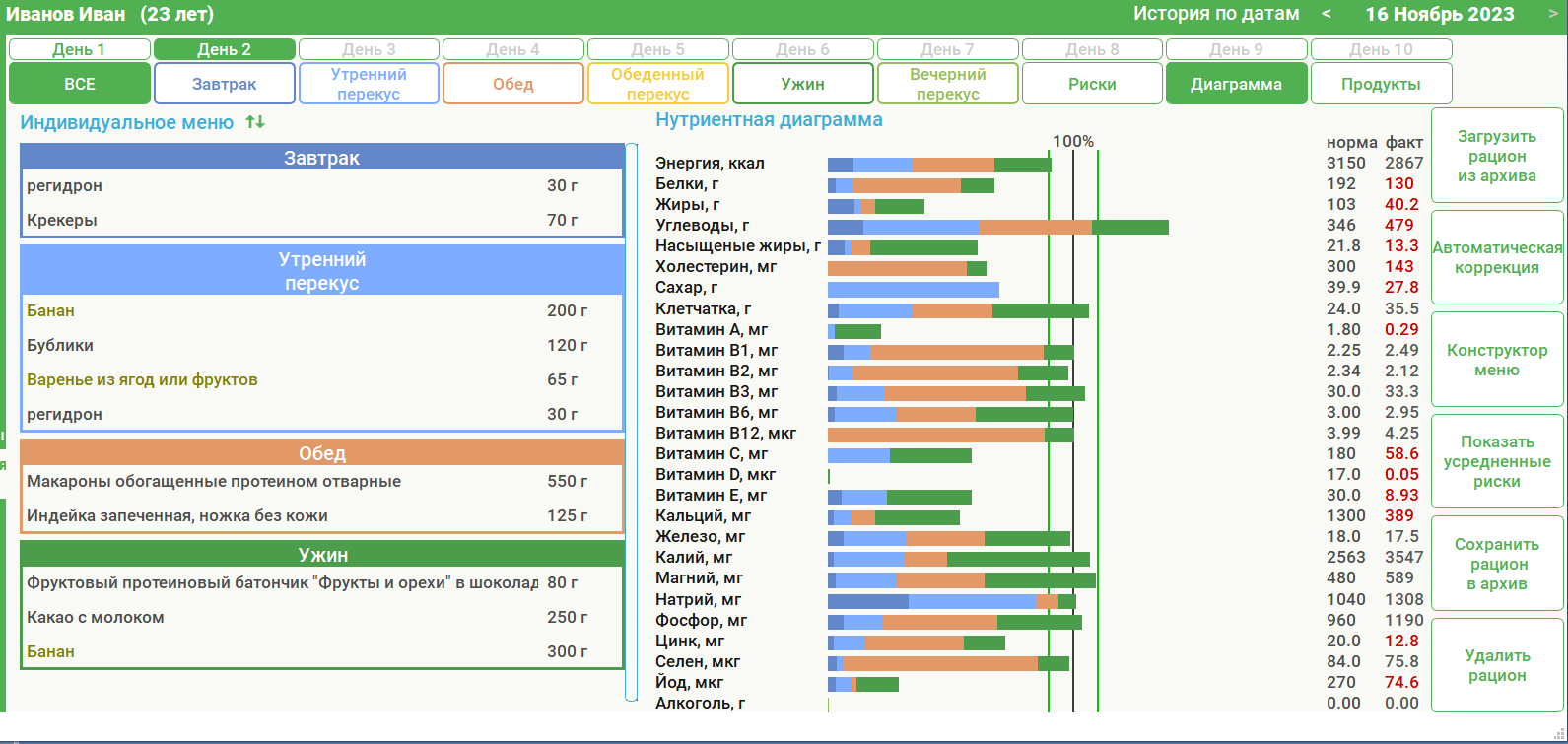 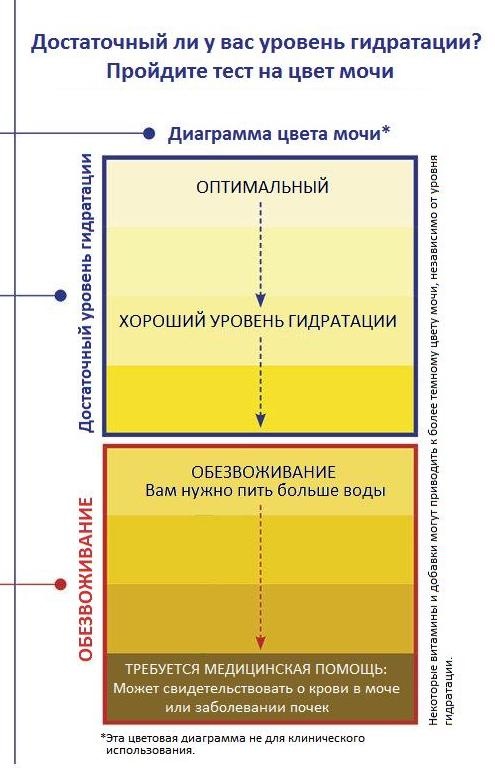 По цвету мочи перед сном определить степень обезвоживания и возможно добавить воды.
Баландин Михаил Юрьевич
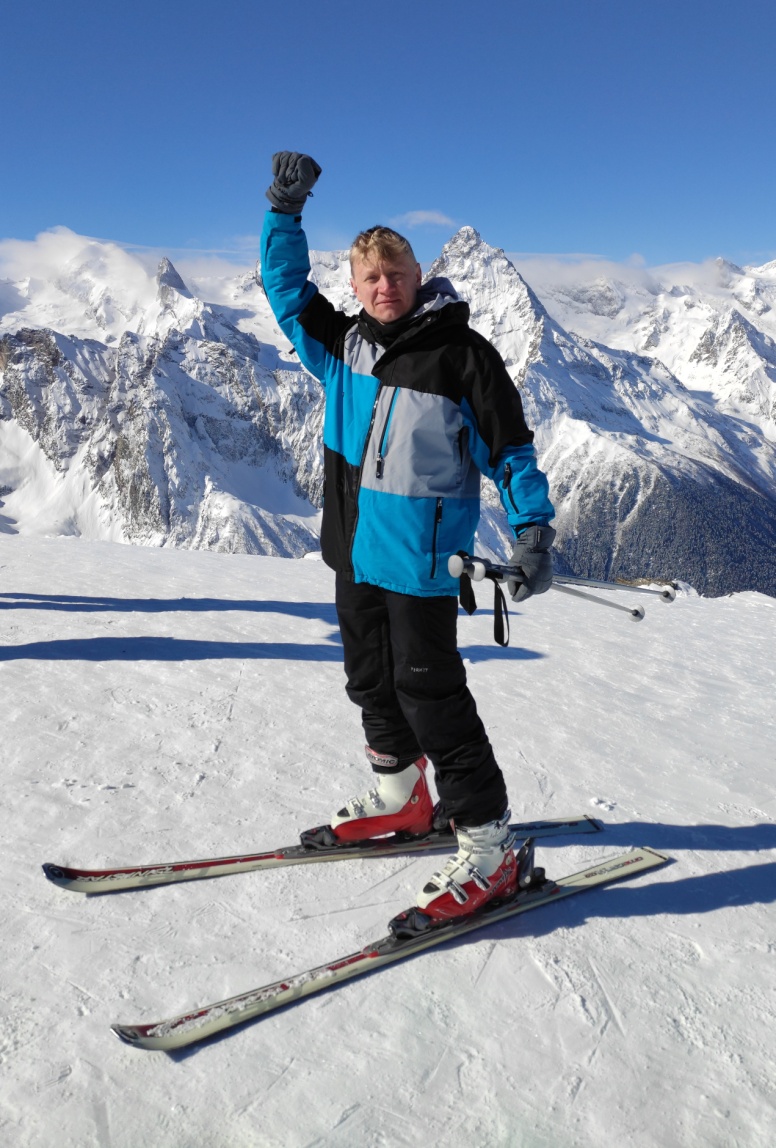 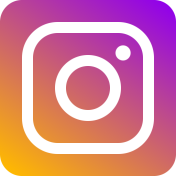 Mydiet_ru
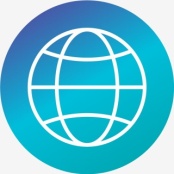 https://www.breath.ru/
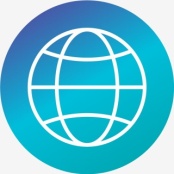 https://mydiet.ru/
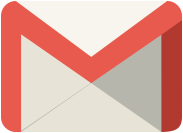 balandinm87@gmail.com
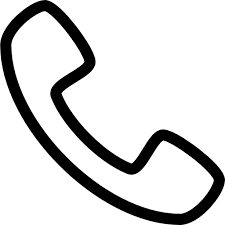 8(985)3684590
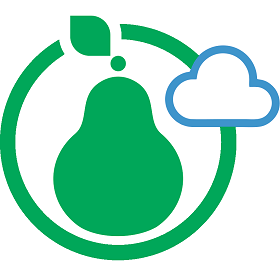 Инновационные технологии в области здоровьясбережения